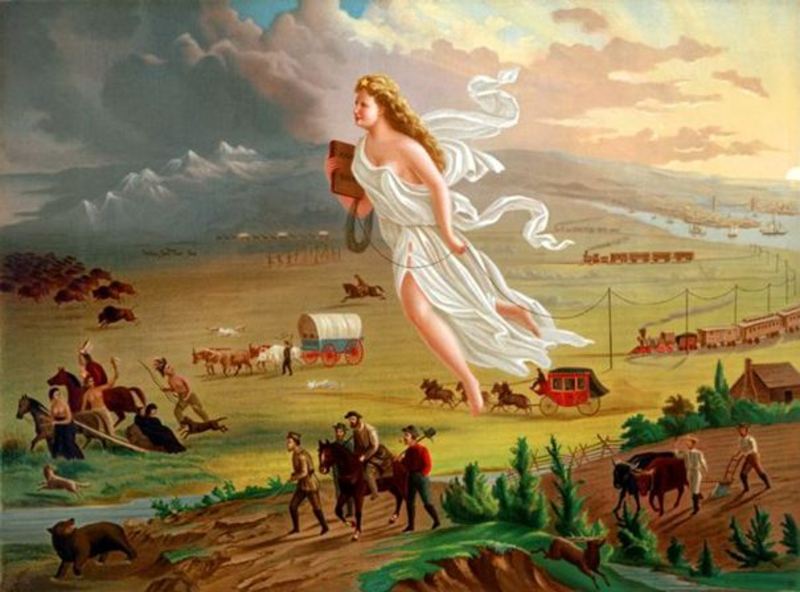 American Progress – John Gast (1872)
History Scene Investigation
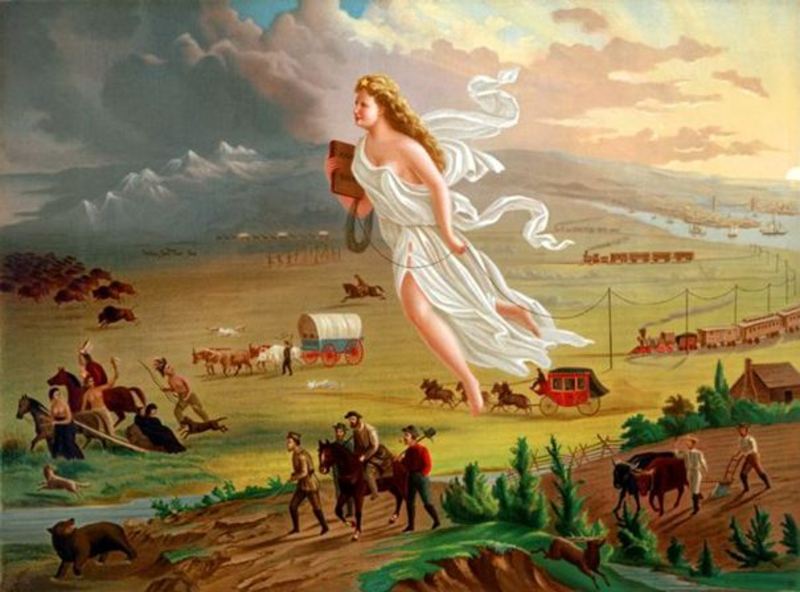 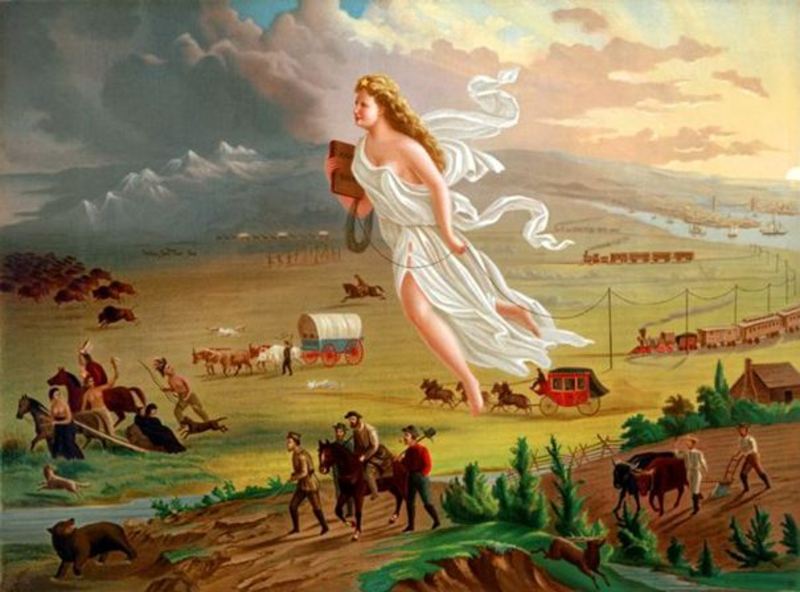 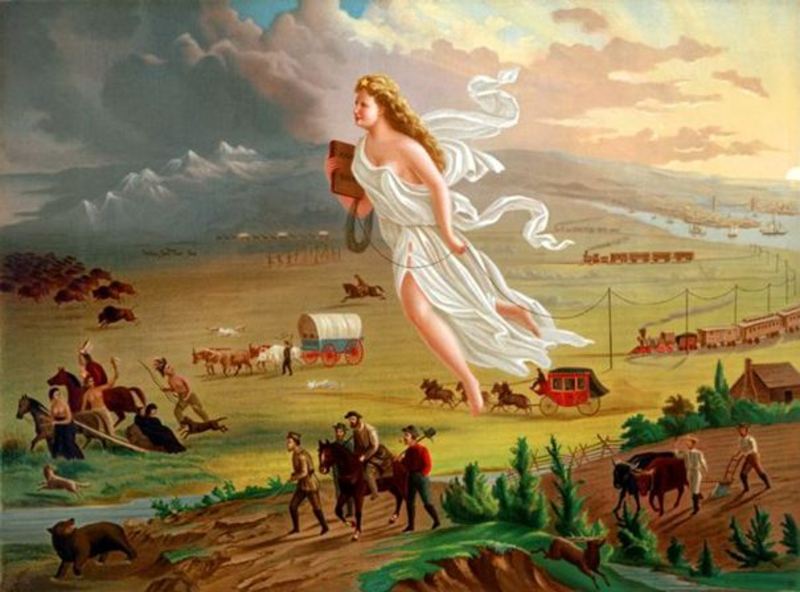 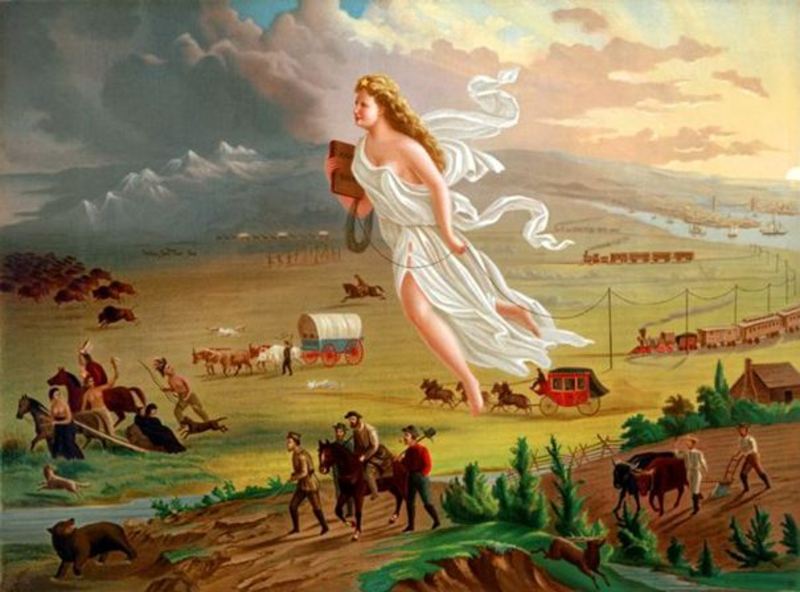 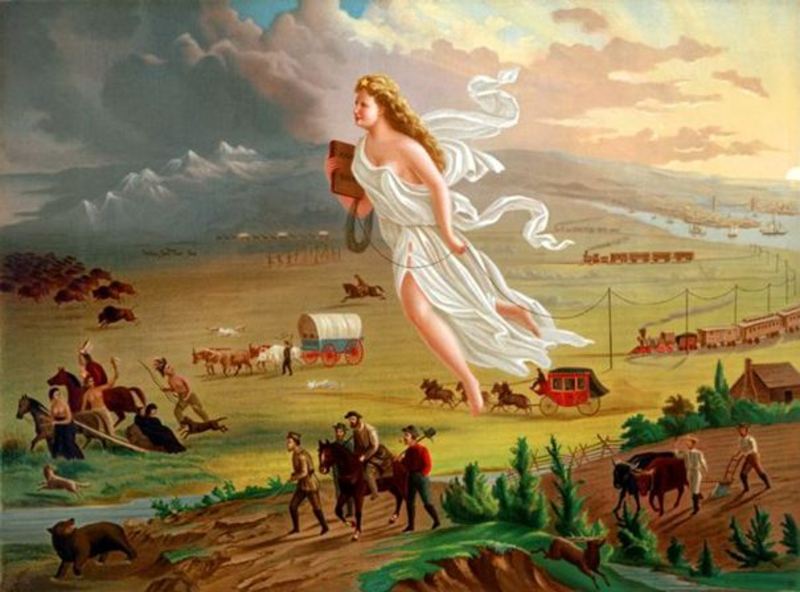 New Vocabulary
Manifest Destiny - the 19th-century belief that the expansion of the US throughout the American continents was both justified and inevitable.
Westward Expansion – the acquiring of land that ultimately lead to the growth of the United States.
Reasons for Manifest Destiny
Term first coined by John L. O’Sullivan in Democratic Review, July 1845
Reasons for this belief:
Sincere belief in democracy and republicanism
Idealized view of U.S. as model for others
Ideology intertwined with racist and imperialistic [extending your country’s power] ideas about American Indians and Mexicans
Tied to religion “God wants our nation to Grow”
Less separation of church and state during this time period